Satellite data assimilation of dust aerosol observations for the MONARCH forecasting system
Enza Di Tomaso, Jerónimo Escribano, Nick Schutgens,
Oriol Jorba, Carlos Pérez García-Pando, Francesca Macchia
Living Planet Symposium 2019, Milano, Italy
17/05/2019
Constrainting Mineral Dust  Simulations with Observations
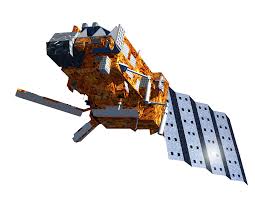 Model simulations and observations are combined to obtain the ‘best’ estimate of current atmospheric conditions (dust analysis)
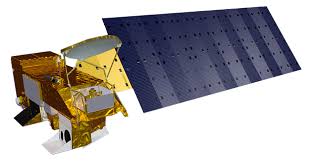 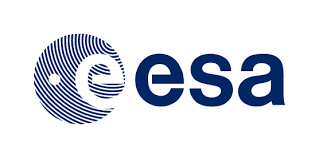 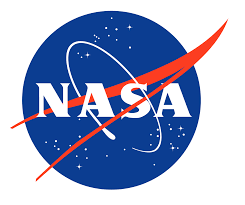 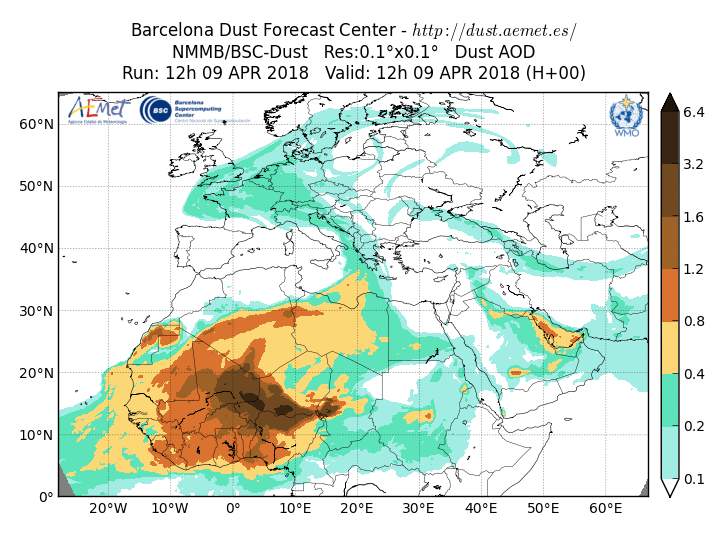 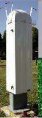 Motivation
Assess the potential benefit of dedicated dust observation products in dust data assimilation
Motivation
Assess the potential benefit of dedicated dust observation products in dust data assimilation


Operational dust forecast and dust reanalyses are produced in the framework of aerosol data assimilation, where total AOD is used to constrain all the main aerosol species
Experiment design
control simulation
Dust component of the NMMB-MONARCH chemical weather system (Pérez et al., 2011)
Experiment design
control simulation
Dust component of the NMMB-MONARCH chemical weather system (Pérez et al., 2011)




NMMB-MONARCH ensemble members are obtained taking into account model and IC/BC uncertainty
ensemble forecast
Experiment design
control simulation
Dust component of the NMMB-MONARCH chemical weather system (Pérez et al., 2011)




NMMB-MONARCH ensemble members are obtained taking into account model and IC/BC uncertainty
ensemble forecast
Role of the ensemble (B matrix):
spatial spreading of information from observations
statistically consistent increments between neighbouring grid points 
multivariate analysis
Experiment design
An ensemble-based DA scheme: LETKF 
- usage of a flow-dependent background error covariance
- performing the analysis locally
data assimilation
Experiment design
An ensemble-based DA scheme: LETKF 
- usage of a flow-dependent background error covariance
- performing the analysis locally 
 


Dedicated dust observations:

MODIS Dark Target AOD in dust-dominated conditions
MODIS Deep Blue AOD in dust-dominated conditions
IASI dust AOD
-     ACTRIS lidar dust exinction coefficient profiles
data assimilation
observations
MODIS Dark Target and Deep Blue, Level3
Assimilated observations
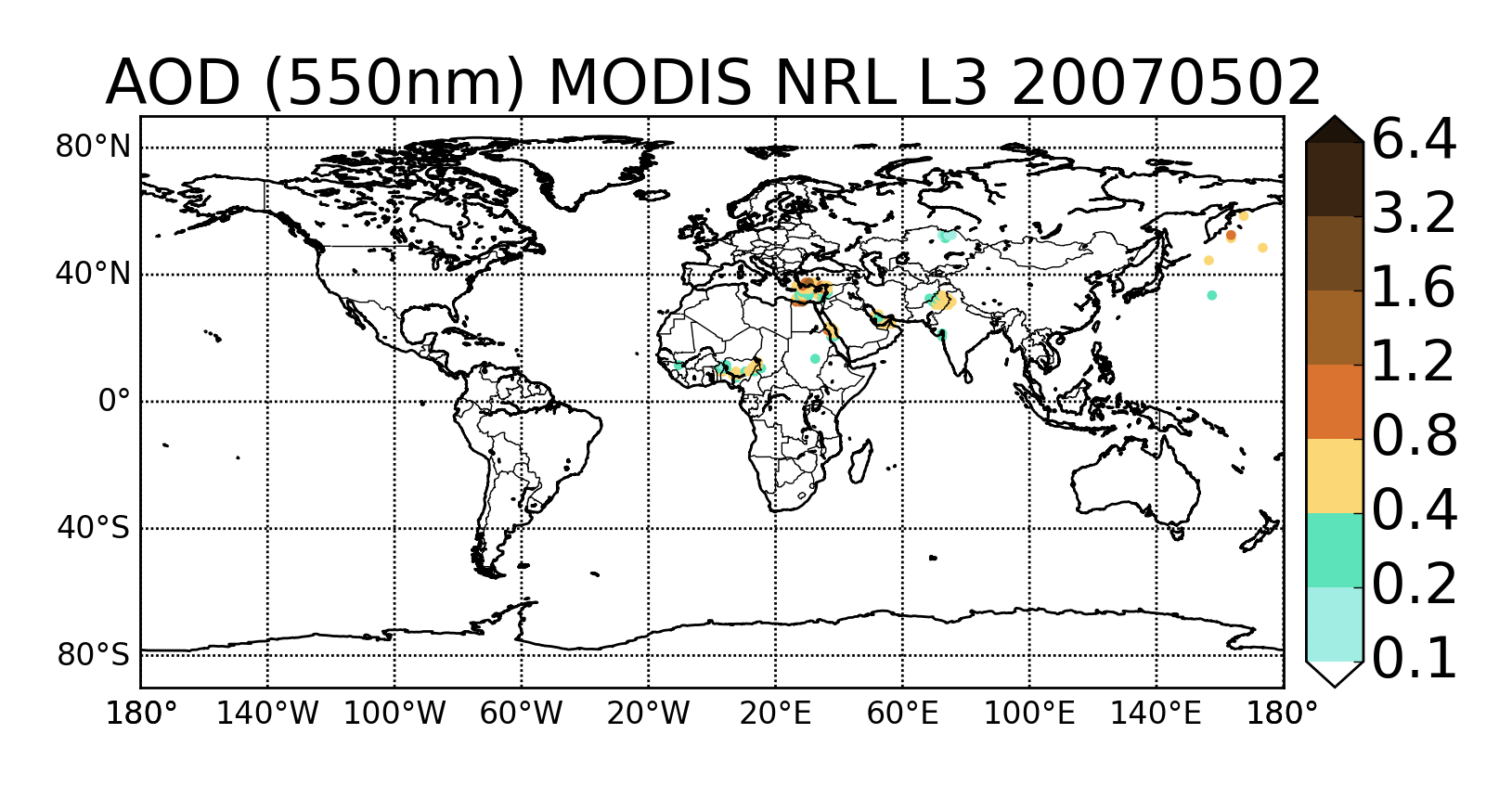 NRL MODIS Dark Target, L3 C5
- filtered and corrected, 
- spatially aggregated,
- uncertainty estimation
(Zhang and Reid, 2006; Hyer et al., 2010; Shi et al., 2011) 
- AE, AI filter for dust
Assimilated observations
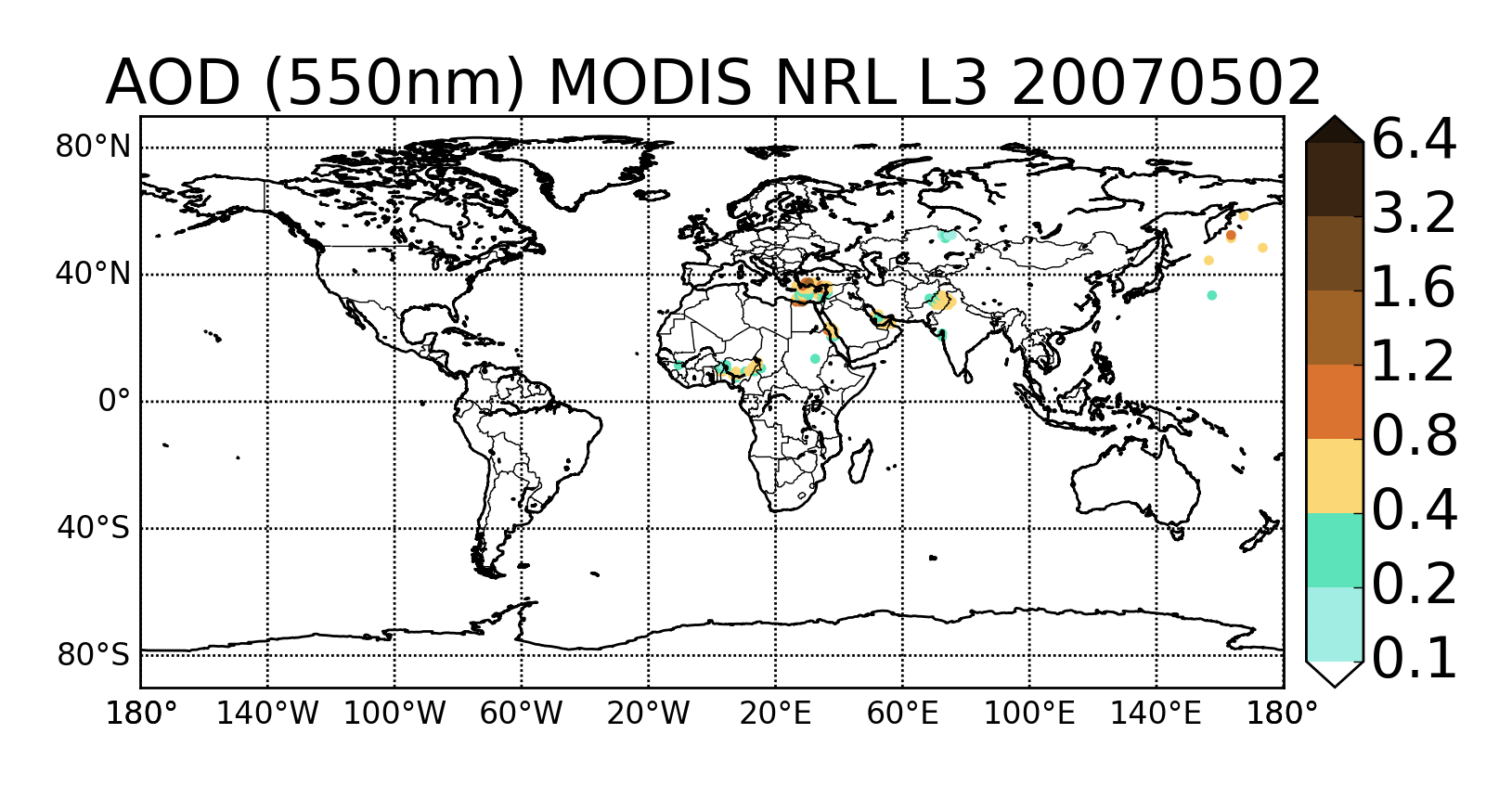 NRL MODIS Dark Target, L3 C5
- filtered and corrected, 
- spatially aggregated,
- uncertainty estimation
(Zhang and Reid, 2006; Hyer et al., 2010; Shi et al., 2011) 
- AE, AI filter for dust
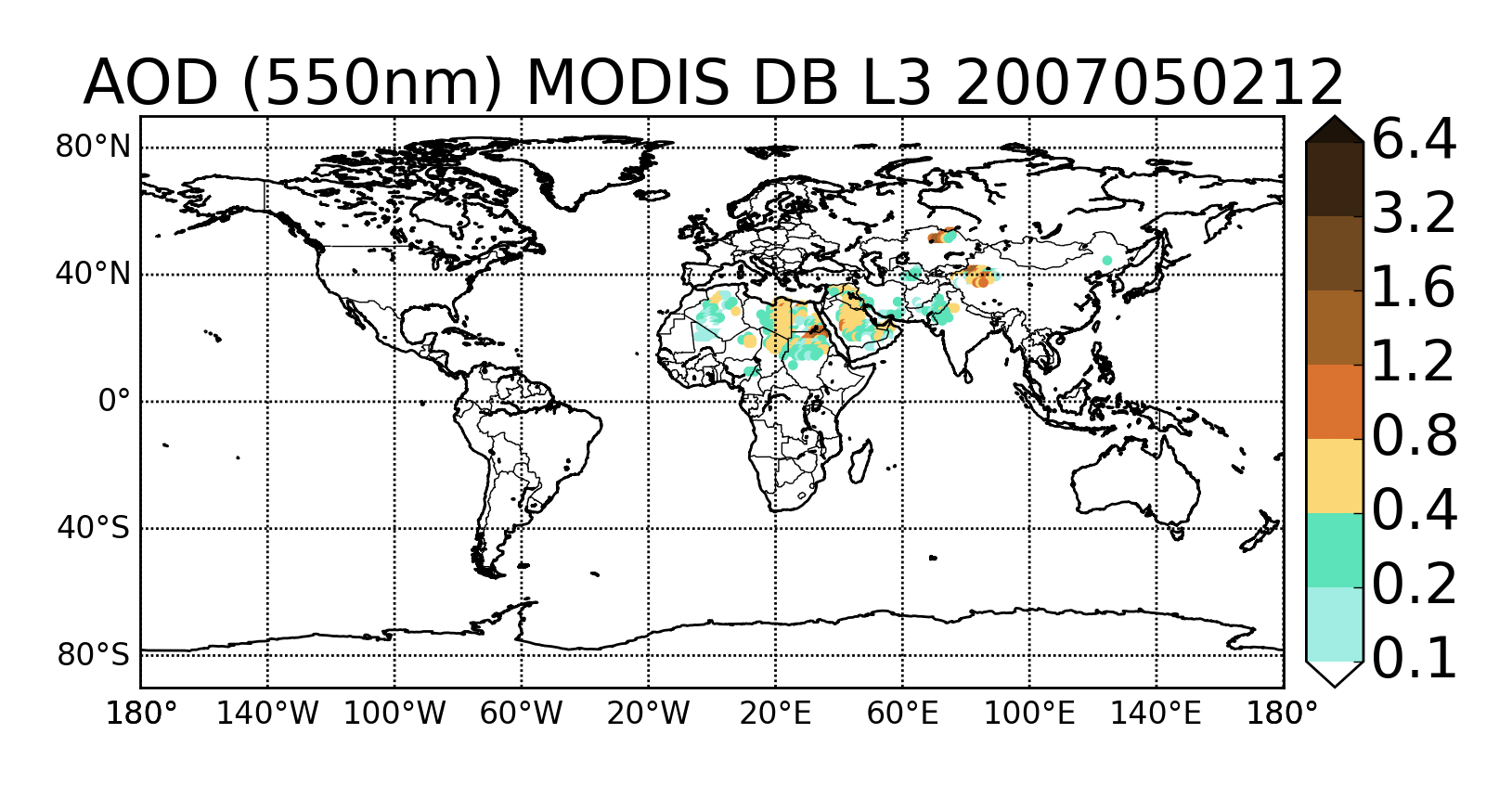 MODIS Deep Blue, L3 C6
- aggregation of highest quality L2
- uncertainty model for L2
(Sayer et al., 2014)
- AE, AI, counts filter
- uncertainty model for L3:
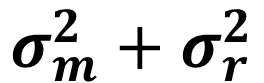 Ensemble Spread Reduction
Ensemble free run
Data assimilation run
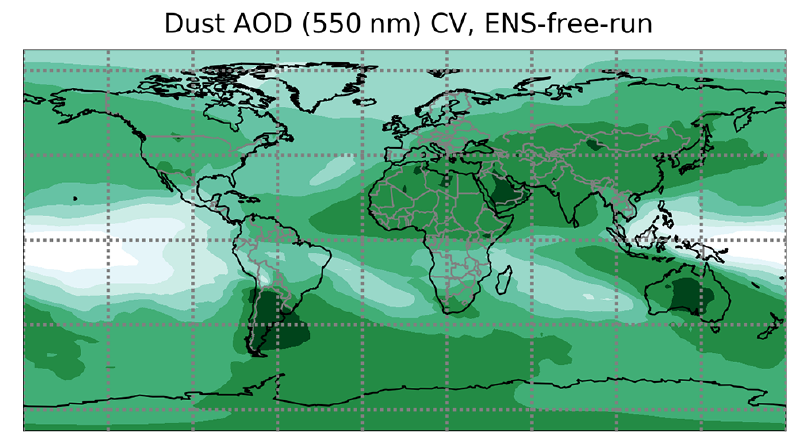 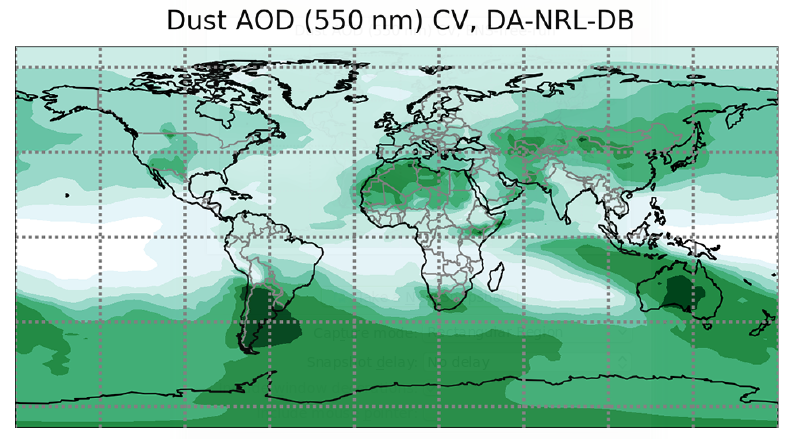 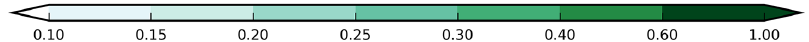 Data assimilation lowers the values of the coefficient of variation in the regions where observations are present, which indicates a reduction of the ensemble spread due to the assimilated observations
.
Analysis increments
MODIS NRL
MODIS NRL +DB
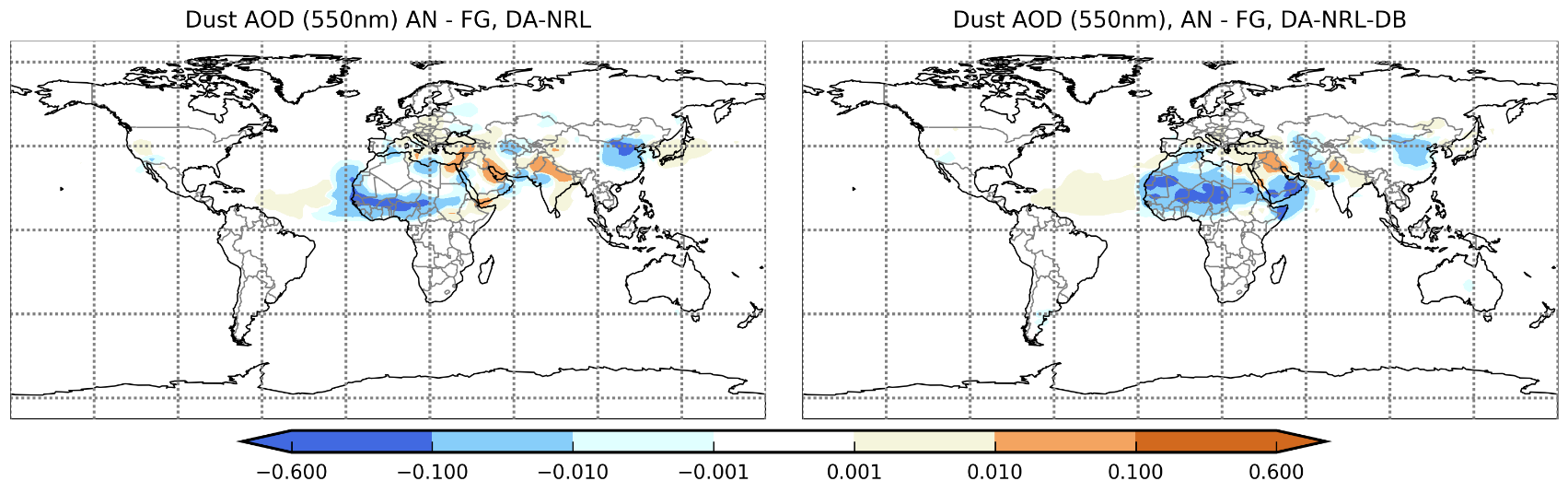 - Non-zero systematic increments are to be interpreted as systematic corrections that these sets of observations are making, in particular removing mass close to sources and, to a lesser extent, adding mass in the outflow. 
- The spatial distribution of the increments highlights the role that MODIS Deep Blue observations play in particular over the Sahara dust sources
Validation of the forecast
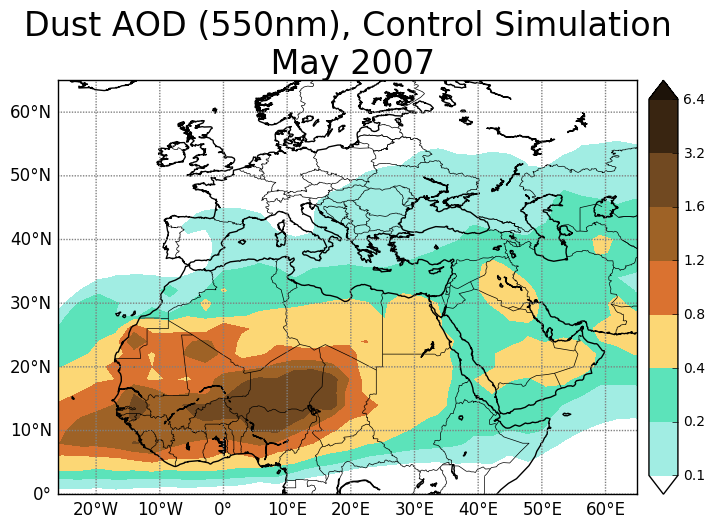 Validation
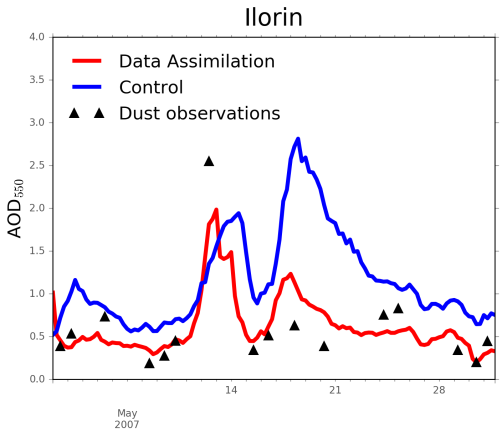 Better description of current and forecast conditions for dust with data assimilation
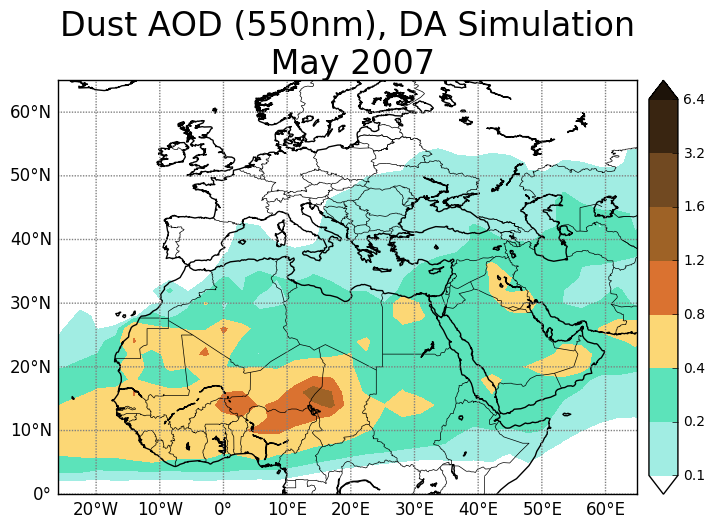 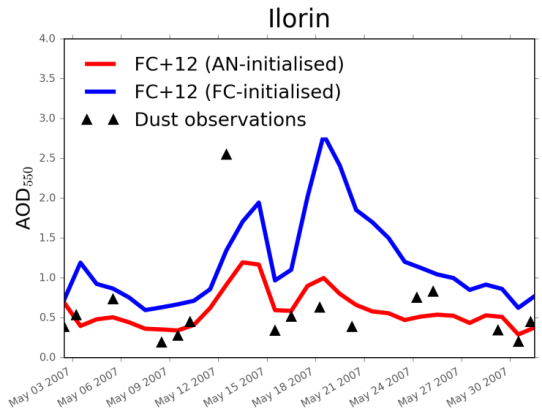 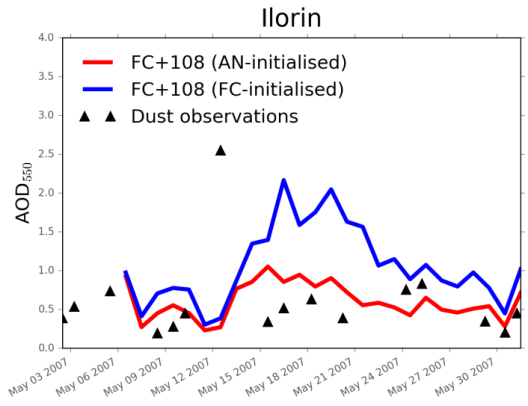 AERONET site of independent sun photometer observations
MODIS Deep Blue, Level 2
Assimilated observations
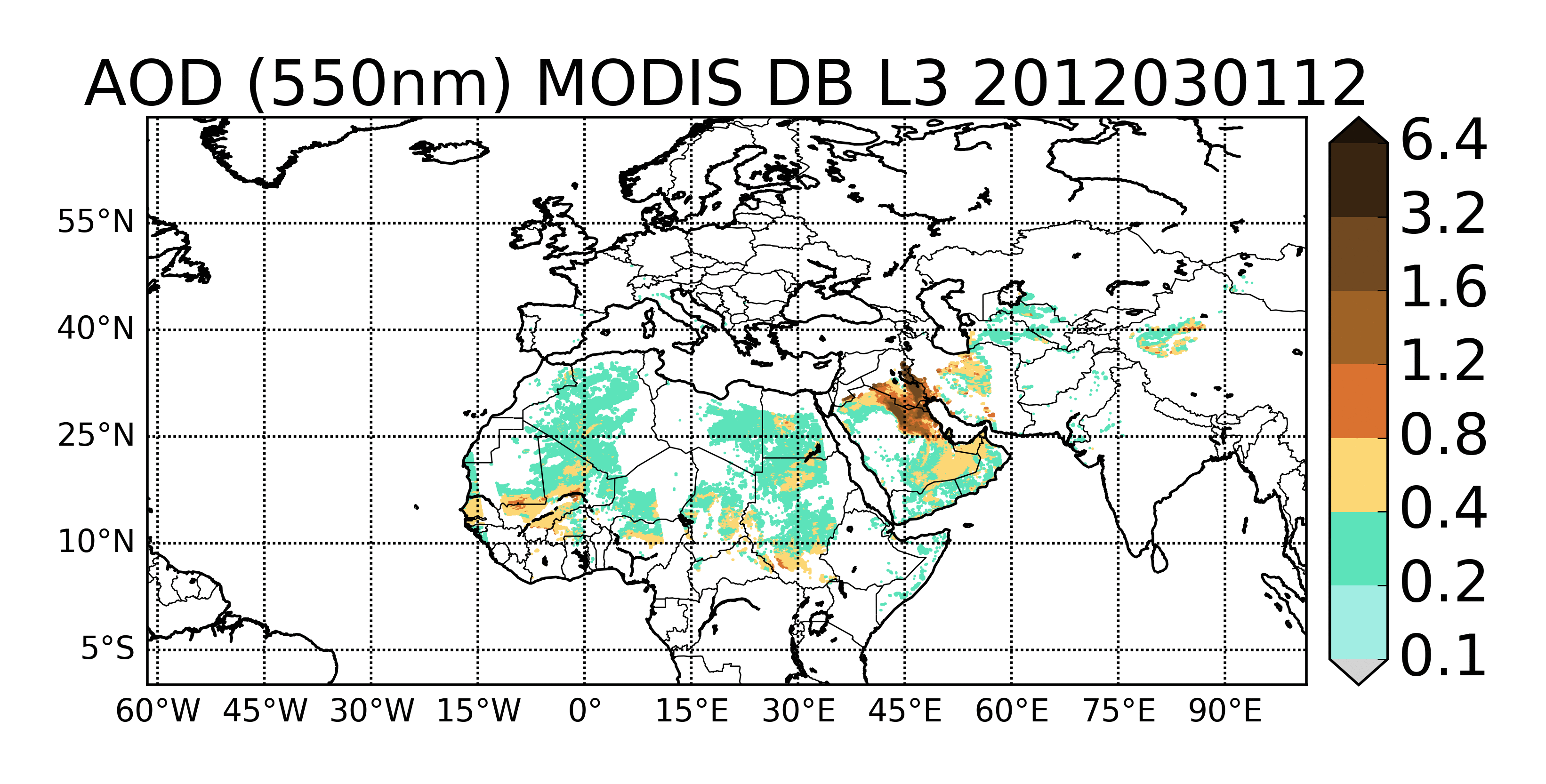 MODIS Deep Blue, L2 C6
- AE, ω filter 
- highest quality flag
(Ginoux et al.,  2012)
- uncertainty model based on Sayer et al., 2014
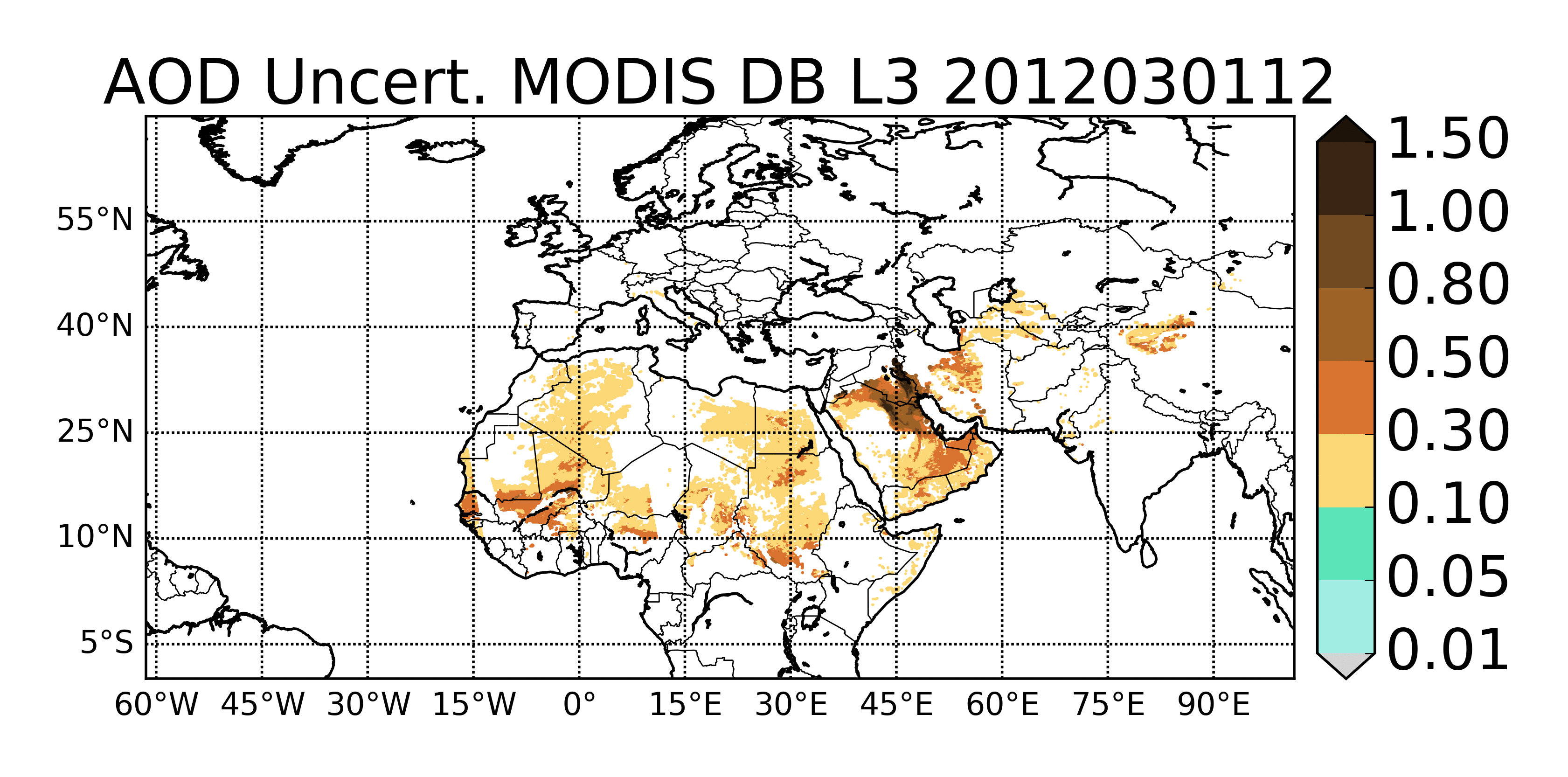 Analysis increments
Feedback from assimilation increments
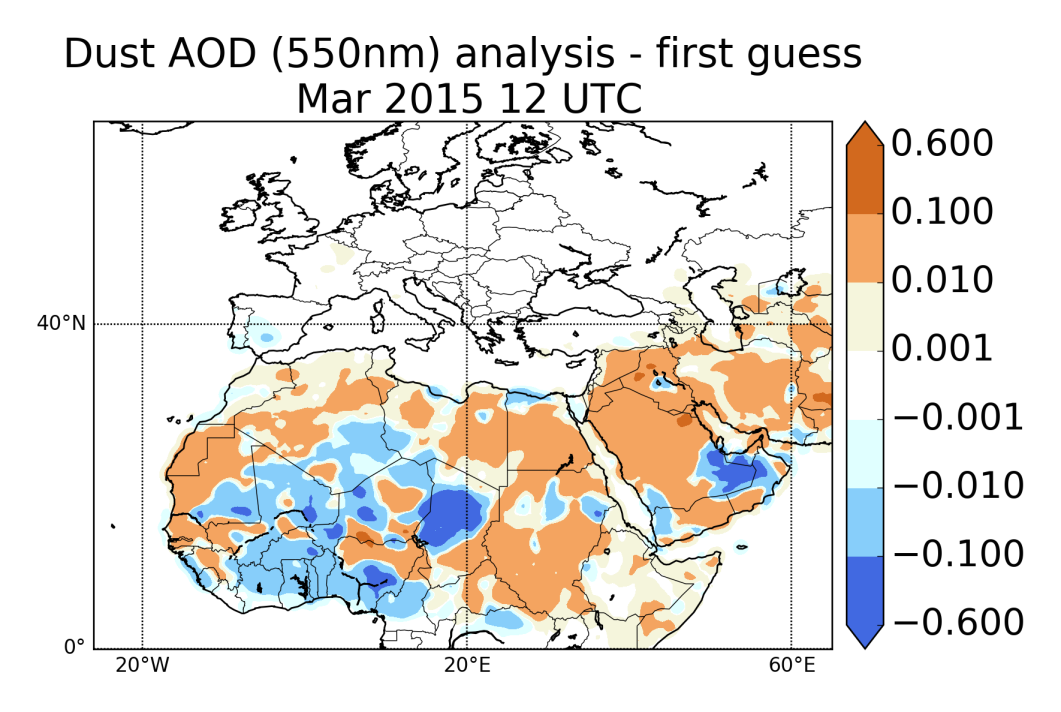 Indipendent validation
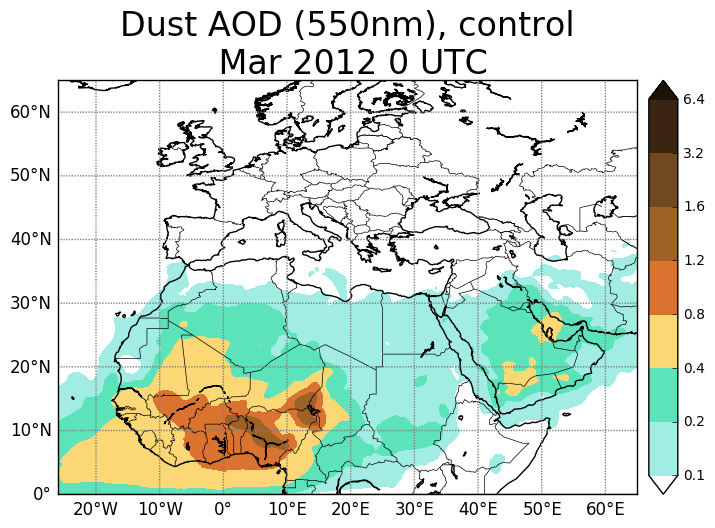 0.33ºx0.33º model resolution
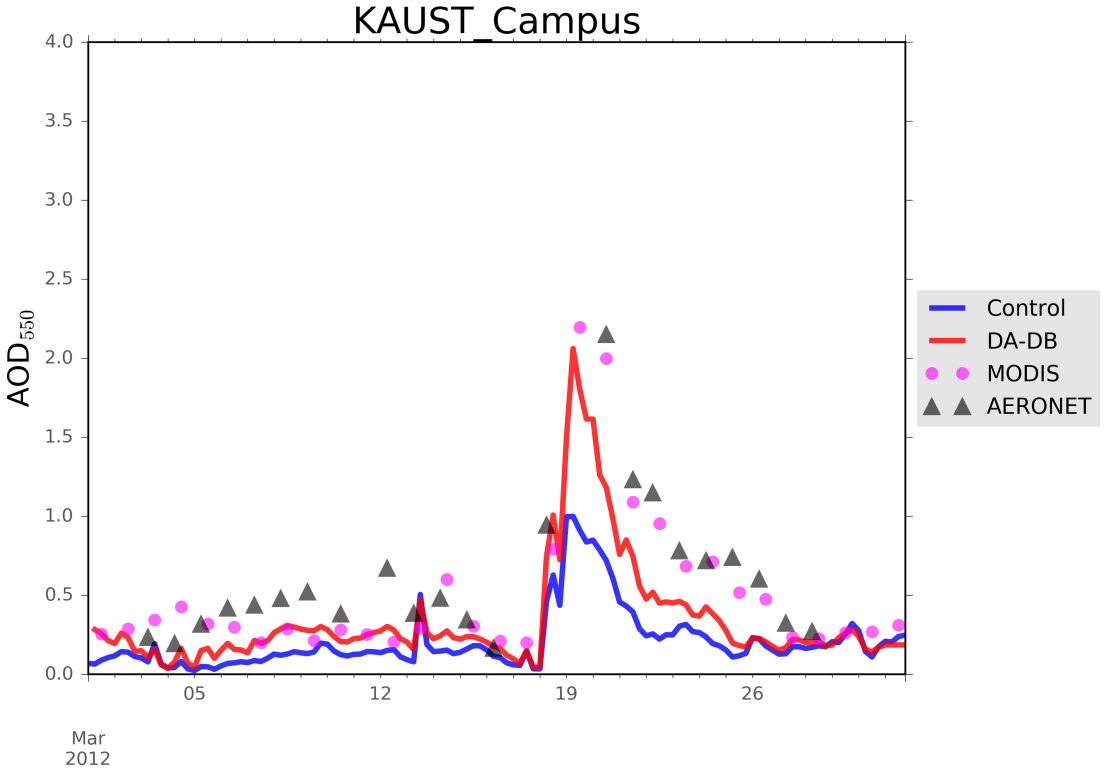 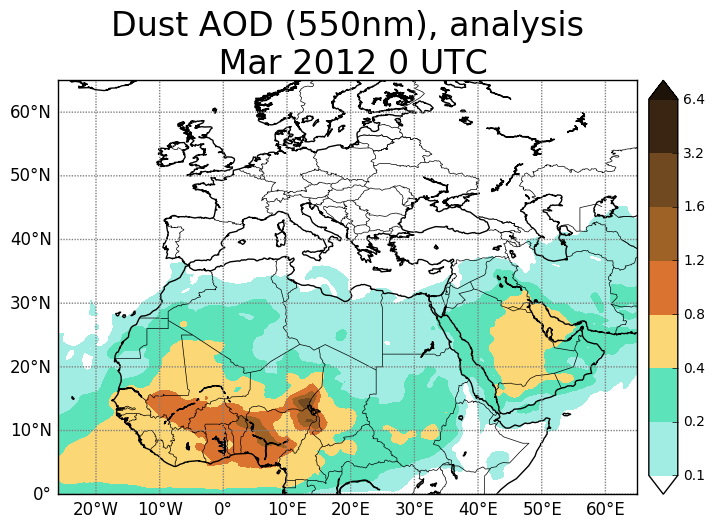 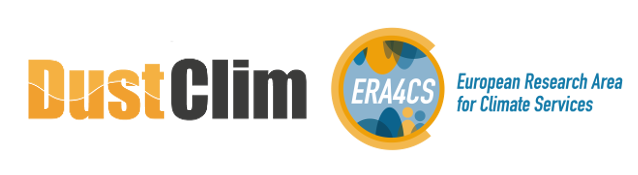 DustClim Project (2017-2020)
Produce a high resolution dust reanalysis for Northern Africa, Middle East and Europe covering the satellite era of quantitative aerosol information, and  develop dust-related services tailored to specific socio-economic sectors
Monthly dust analyses for 2012
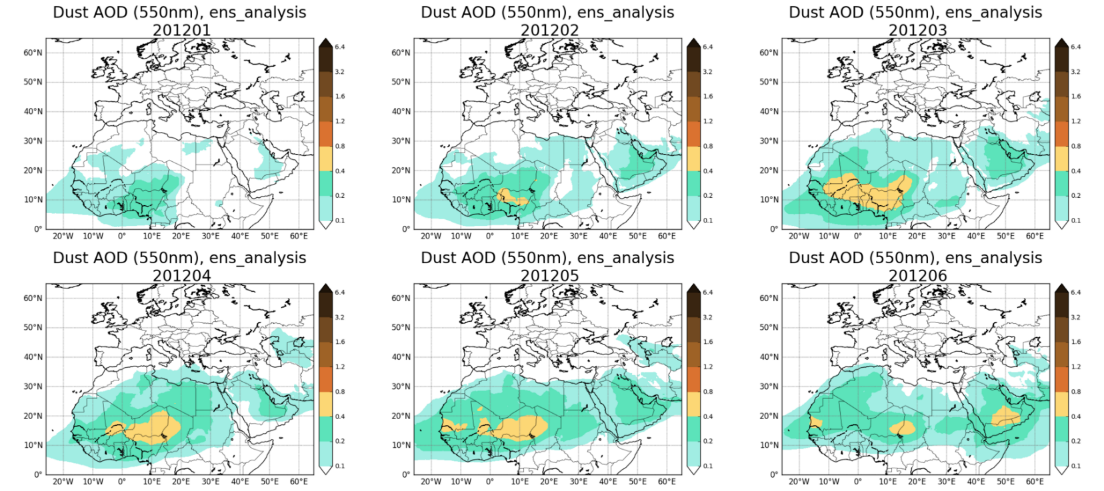 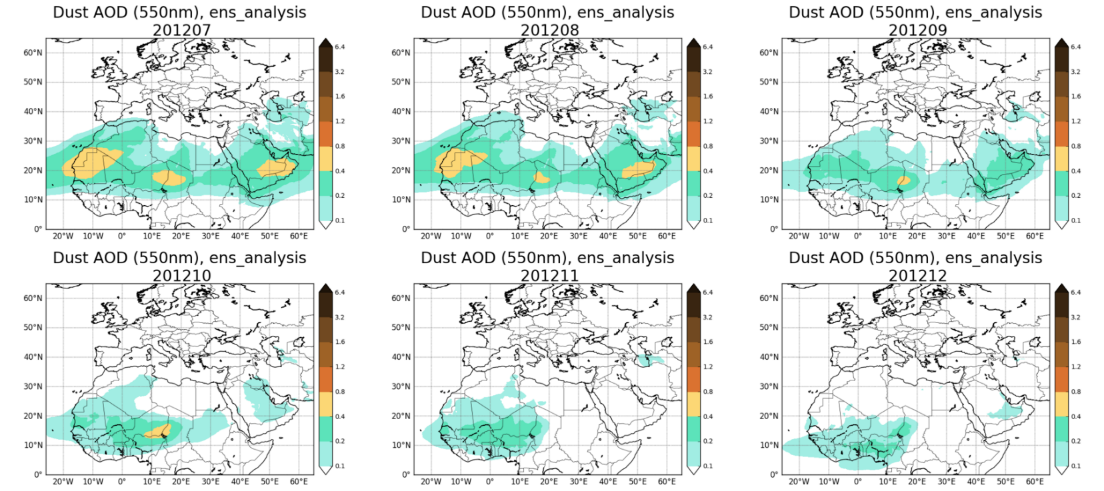 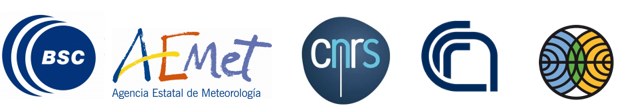 IASI dust AOD, Level 3
Aerosol_cci and CMUG projects
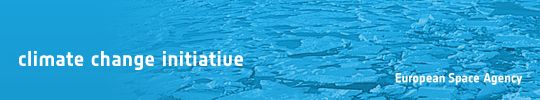 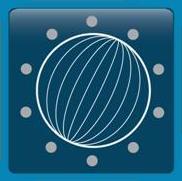 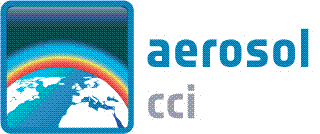 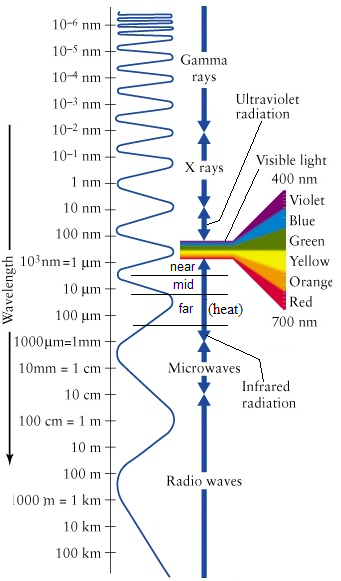 IASI dust AOD
- observations available day time and night time
- over ocean and over land (desert)
- 10 μm: detection of dust aerosol coarse mode (infrared wavelengths and ‘‘V’’ shaped depression of the Brightness Temperature)
- pixel level uncertainty
MODIS
IASI
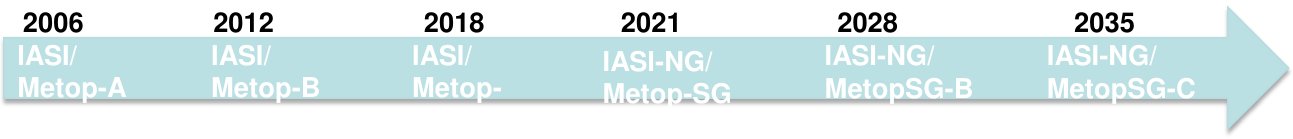 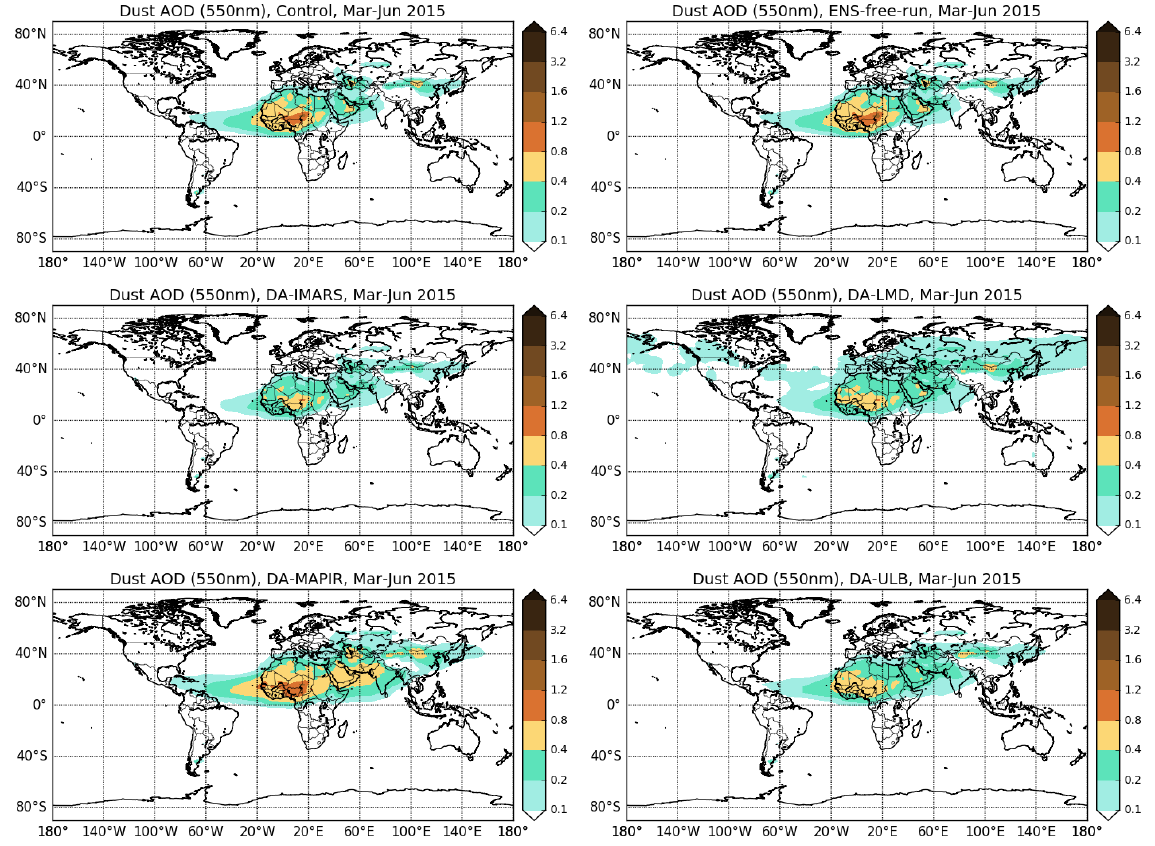 Free-run
CTL (det.)
IASI analyses
LMD
IMARS
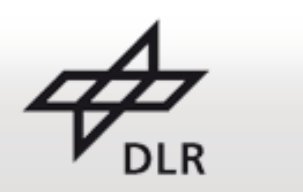 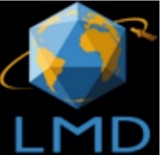 MAPIR
ULB
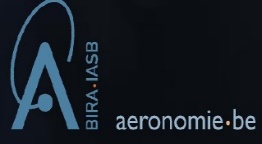 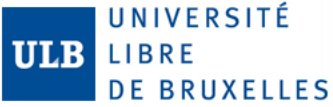 The seasonal value of AOD is lowered by DA over the strong African sources in all the experiments, with the exception of the MAPIR analysis; 
The LMD analysis stands out for higher AOD values at latitudes above 40 degree north.
Exercise on observation uncertainty
ULB AOD_unc
Free-run
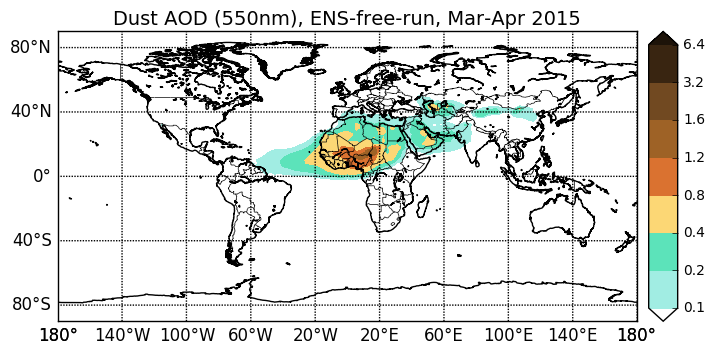 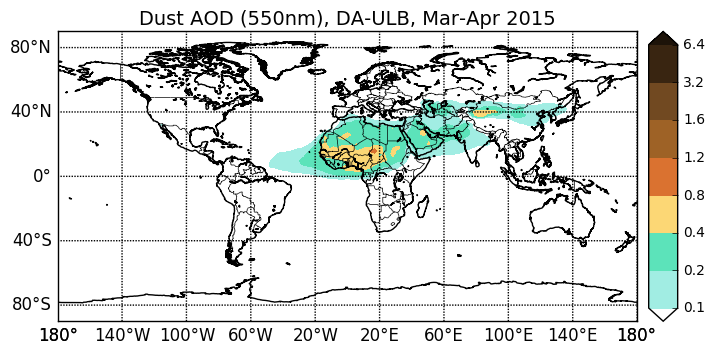 Linear: AOD_unc = 0.1 + 0.54 * AOD
Constant: AOD_unc = 0.35
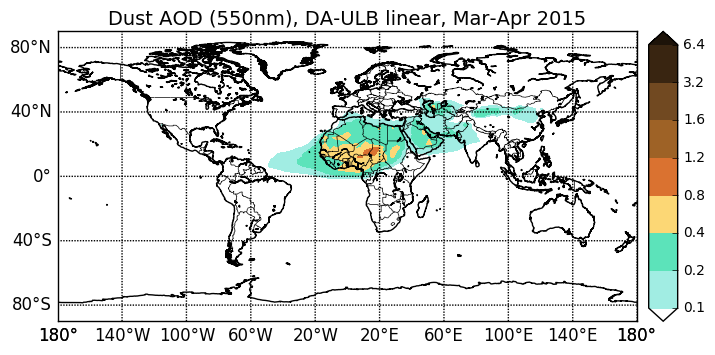 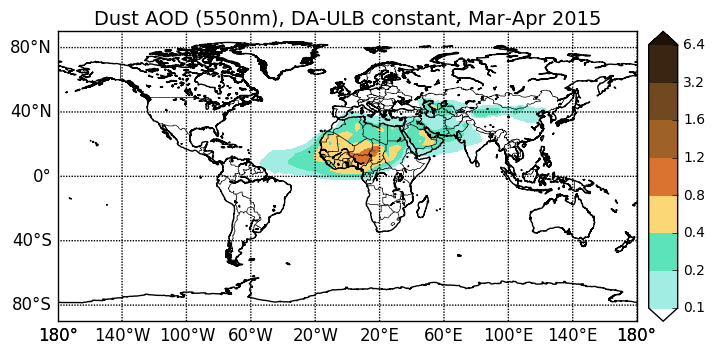 Relevant impact of the observation error characterization
24
Aerosol, Clouds, and Trace gases (ACTRIS)  lidar profiles
Evaluating the potential of ACTRIS‐2 profiles for DA
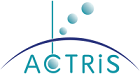 - Model simulations from the BSC model (NMMB-MONARCH) 
- PollyNet lidar extinction profiles processed by TROPOS
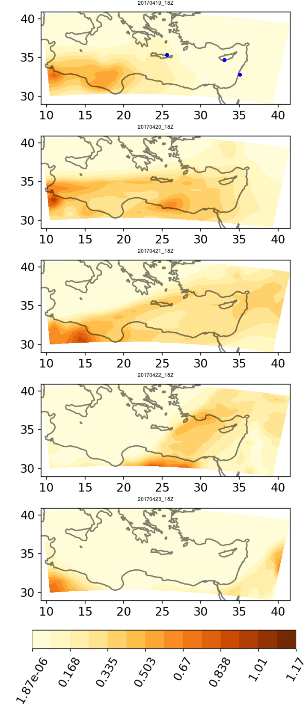 19/04/2017
18Z
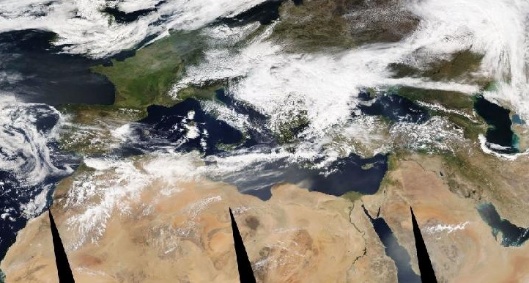 20/04/2017 
18Z
21/04/2017 
18Z
22/04/2017 
18Z
23/04/2017
 18Z
MODIS-Aqua 21/04/2017, NASA
Dust AOD
Evaluating the potential of ACTRIS‐2 profiles for DA
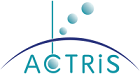 Event observed by 3 lidar sensors located in Finokalia (Crete), Limassol (Cyprus) and Haifa (Israel) part of the PollyNet (http://polly.tropos.de/) system. Data (with uncertainty estimation)  processed by TROPOS.
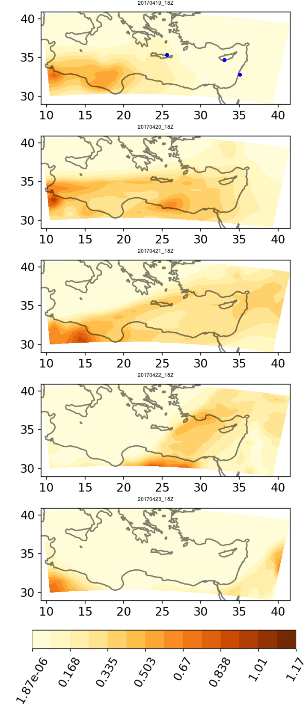 19/04/2017
18Z
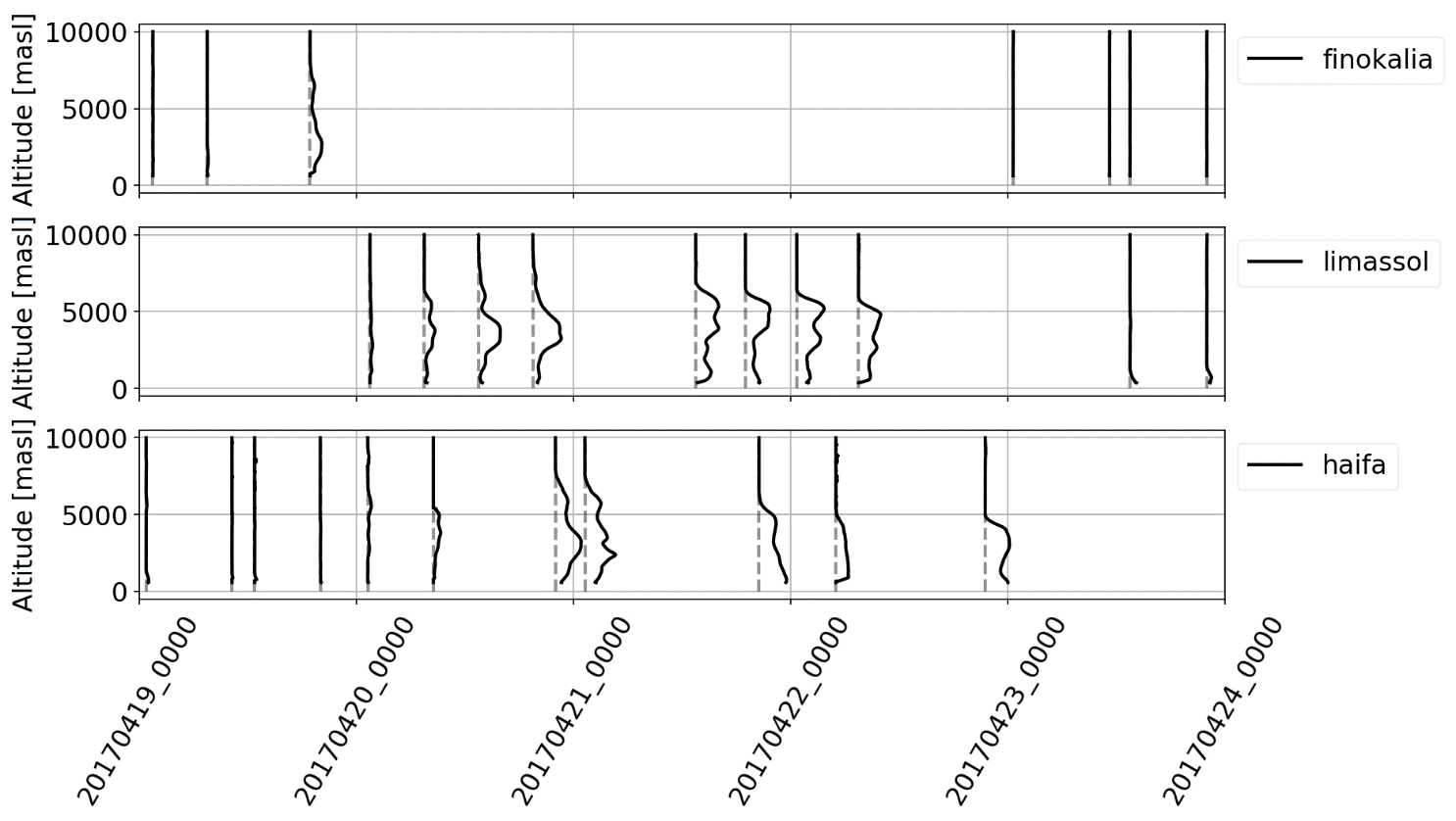 20/04/2017 
18Z
Dust extinction coefficient
Finokalia (Crete)
21/04/2017 
18Z
Limassol (Cyprus)
22/04/2017 
18Z
Haifa (Israel)
23/04/2017
 18Z
Dust AOD
Evaluating the potential of ACTRIS‐2 profiles for DA
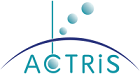 - Model simulations from the BSC model (NMMB-MONARCH) 
- PollyNet lidar extinction profiles processed by TROPOS
Case study: 19-23 April 2017
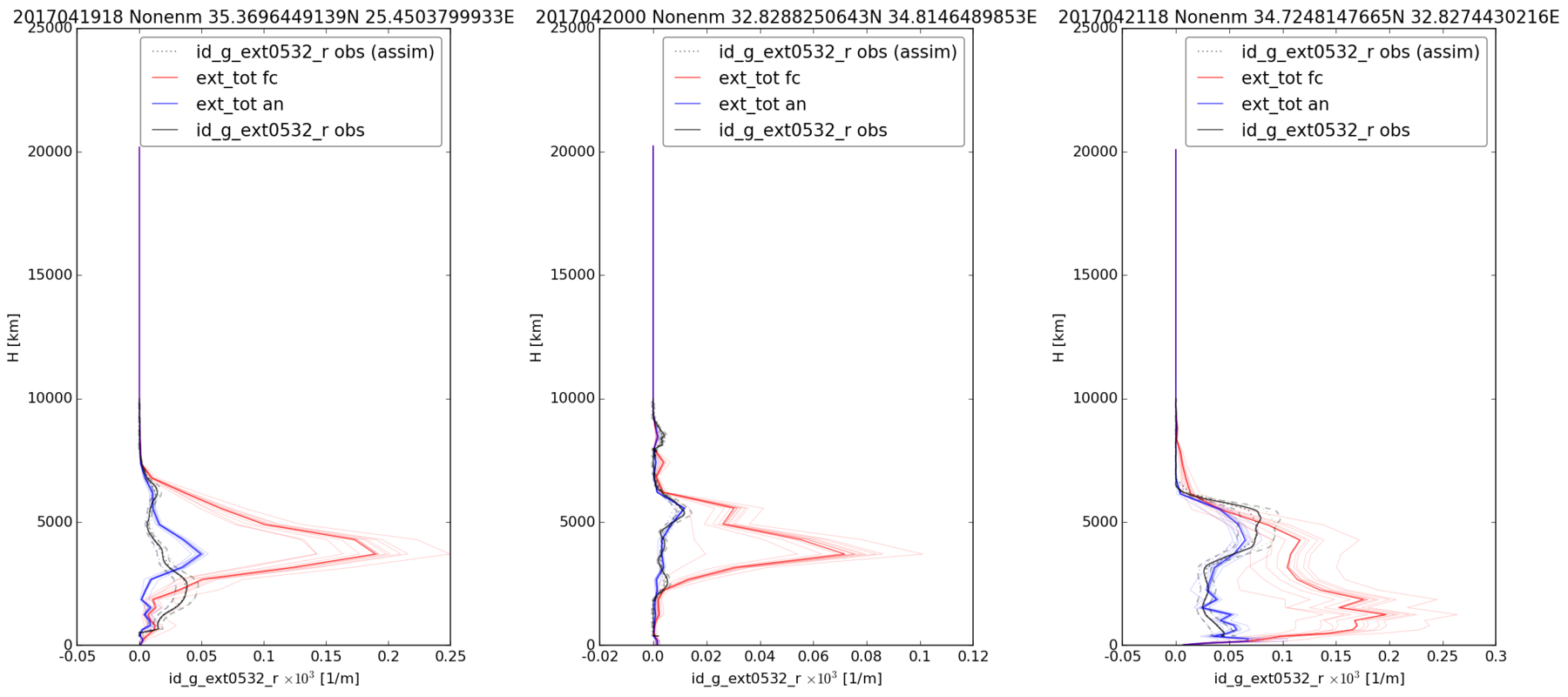 Extinction profiles for
 
- ensemble forecast 

- ensemble analysis  

- observations
Finokalia (Crete)                      Haifa (Israel)                          Limassol (Cyprus)
correction of a model underestimation of the total column extinction
correction in most cases the plume height
Constrainting Mineral Dust  Simulations with Observations
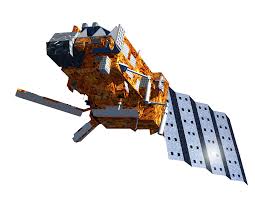 Model simulations and observations are combined to obtain the ‘best’ estimate of current atmospheric conditions (dust analysis)
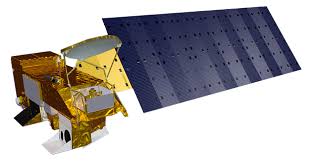 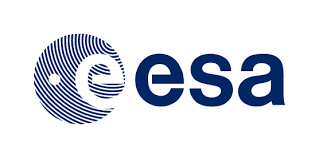 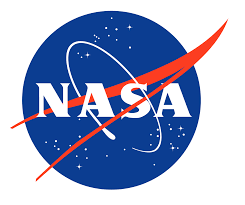 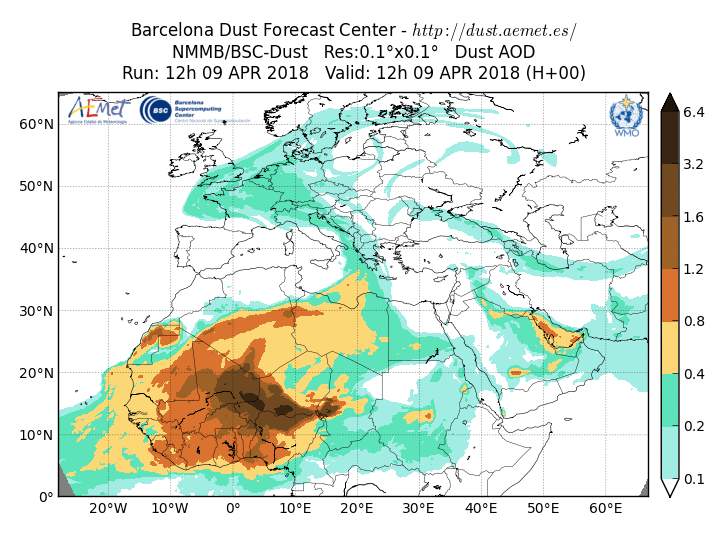 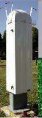 Constrainting Mineral Dust  Simulations with Observations
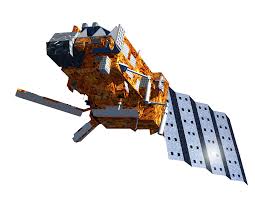 Model simulations and observations are combined to obtain the ‘best’ estimate of current atmospheric conditions (dust analysis)
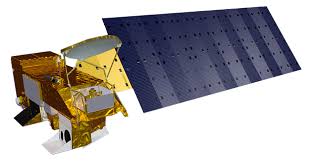 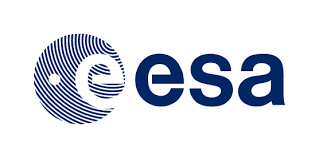 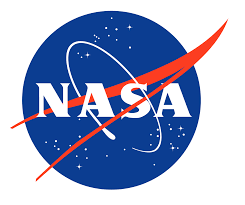 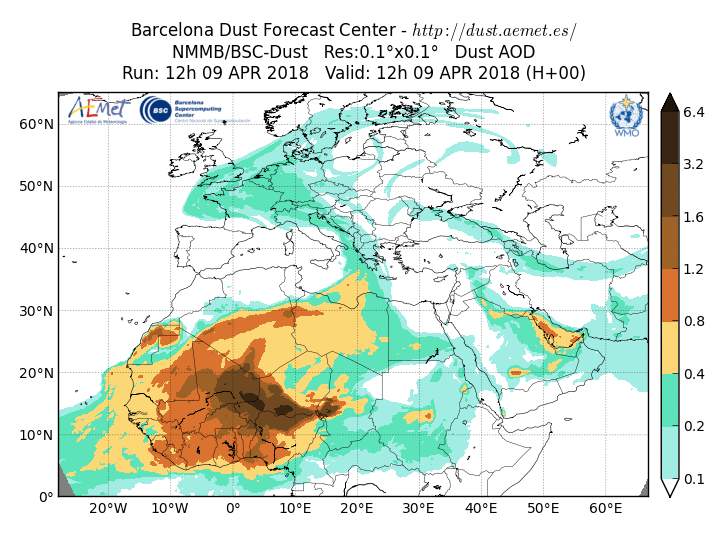 useful to initialise models 
    and improve predictions
used to produce reanalysis
monitoring
forecast
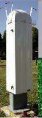 Thanks to the people taking measurements, maintaining sites, making retrievals and observation products
enza.ditomaso@bsc.es
Ensemble-Based Data Assimilation (DA) at BSC
Dust ensemble forecasts are used at BSC to estimate flow-dependent forecast uncertainty, which is used by DA to optimally combine forecast with observations
The ensemble forecast has been designed considering model uncertainties with respect to:

surface winds
soil humidity
vertical flux distribution at sources
Ensemble free run
Data assimilation run
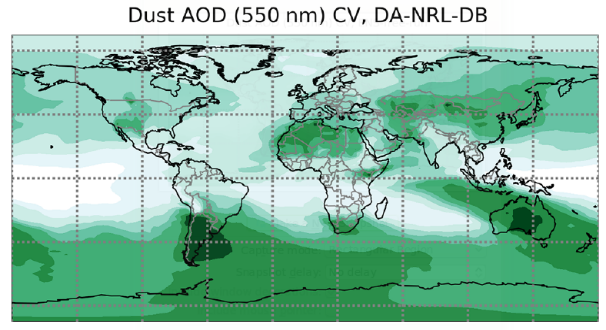 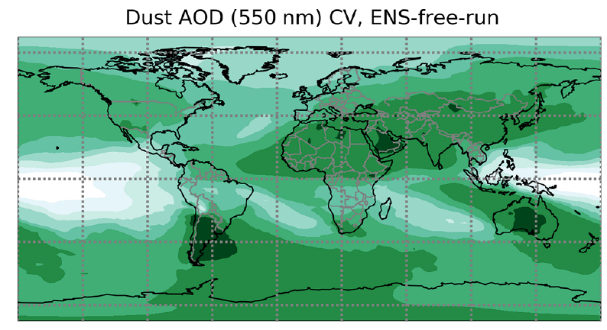 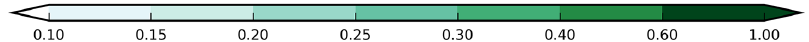 Currently working on enhancing the ensemble generation:

multi-parameters (emissions)
multi-physics (different emission schemes)
multi-model IC/BC (different meteo. analysis)
Characterization of observational uncertainty
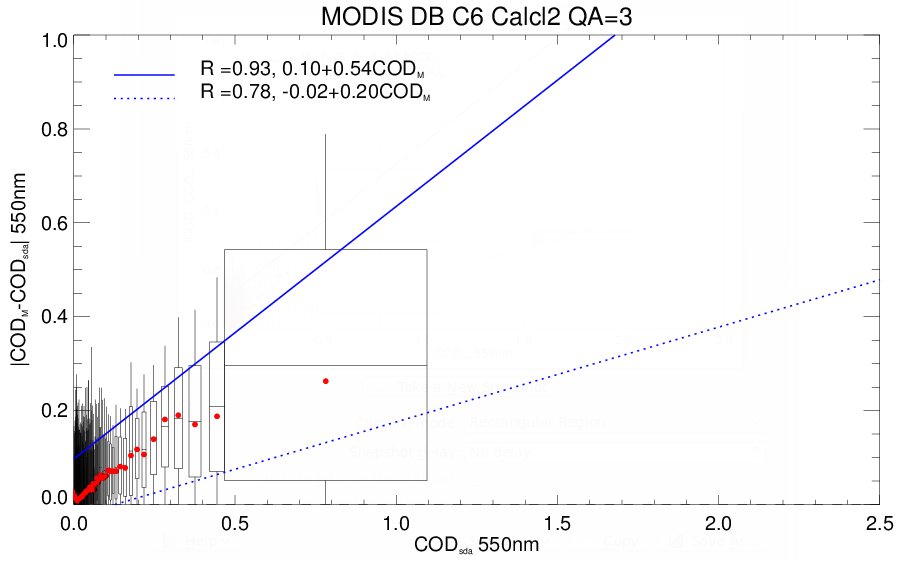 Conclusions
The assimilation of dedicated dust observation products in dust data assimilation allows us to improve monitoring and forecast of mineral dust with the production of reanalyses and analyses (for past and current conditions of the atmosphere) and of prediction initialized with improved initial conditions.

This can potentially have a positive impact, through services, on key socio-economic sectors such as energy, transport and health.